2.2
Accuracy Activity: Shazam!
Shazam!
Class           Teacher
Select 1 student to tally points on board. 
Class will compete against the teacher or create two teams.
One S. at a time states the # of cards to be read (2-5 words)
Whole class reads words chorally.     
1 point is earned for each card.             
If SHAZAM! turns up, team loses all points.
T. states the # of cards to be read (2-5 words)—teacher can read these or have whole class read words chorally for additional practice.
Play until time runs out or all words are read. 
Team with most points wins.  
Repeat game as time allows, changing the location of the SHAZAM slides.
bond
sold
grant
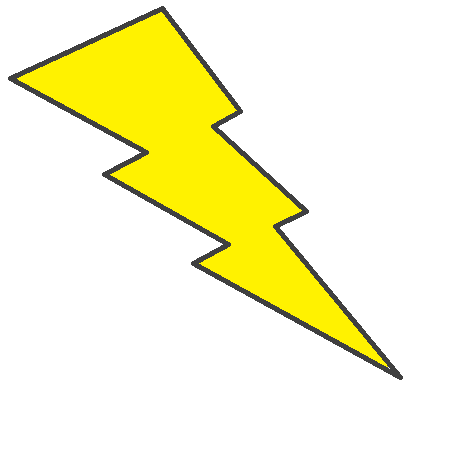 SHAZAM
post
host
hold
drill
kind
mild
task
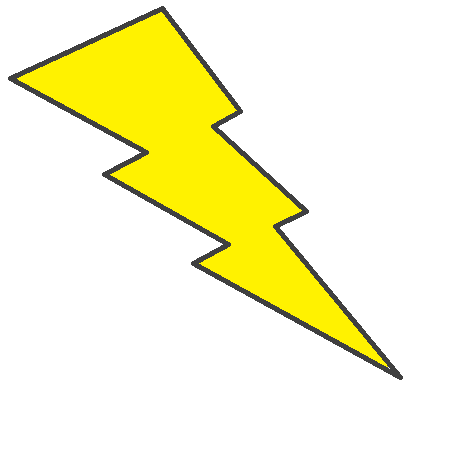 SHAZAM
hind
gold
bench
fold
find
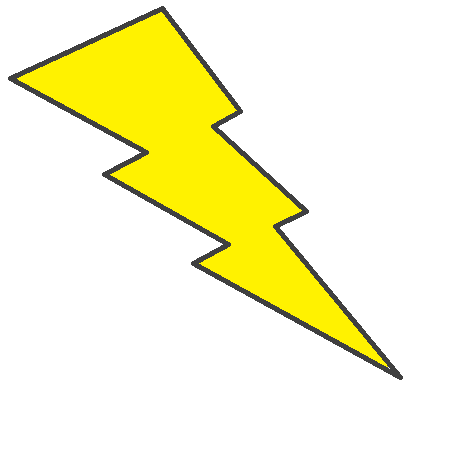 SHAZAM
cold
child
off
patch
bold
blind
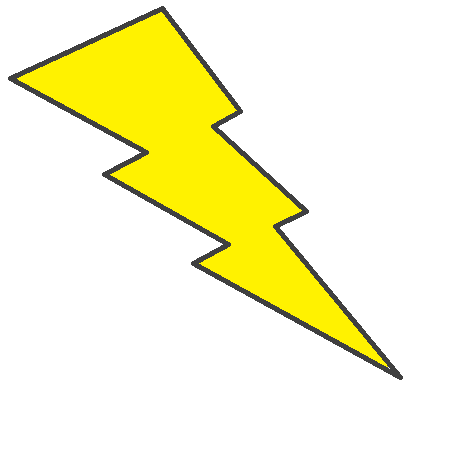 SHAZAM
stem
grump
strap
old
most
mind
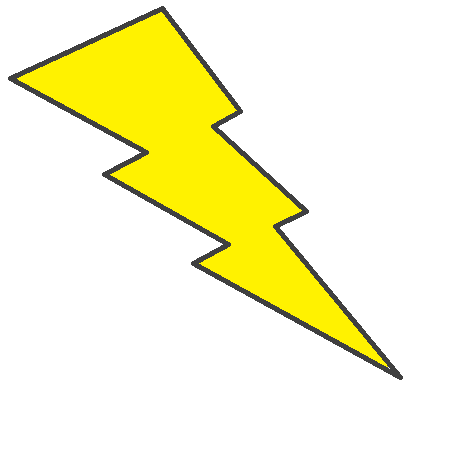 SHAZAM
mild
post
told
wild